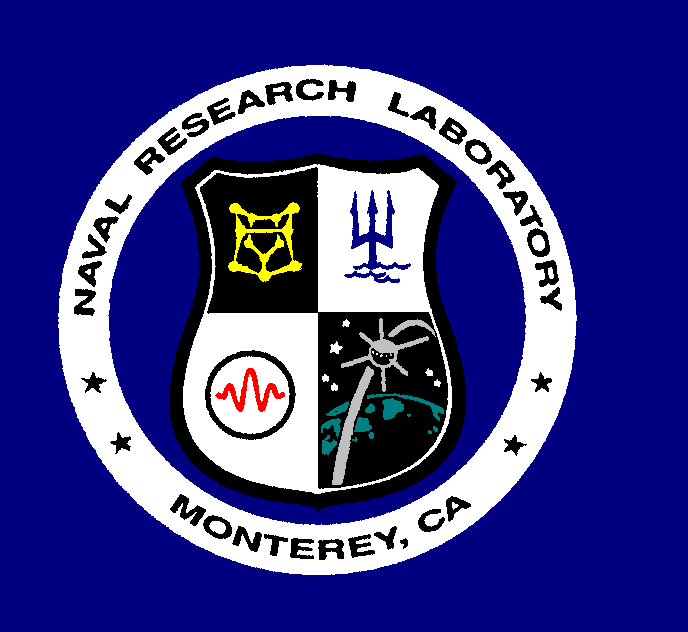 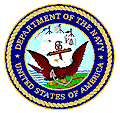 Are Atlantic basin tropical cyclone 
intensity forecasts improving?
67th IHC / 2013 Tropical Cyclone
Research Forum
Jonathan R. Moskaitis
Naval Research Laboratory
Monterey, CA
7 March 2013
OFCL  yearly Atlantic intensity MAE, with weighted trends
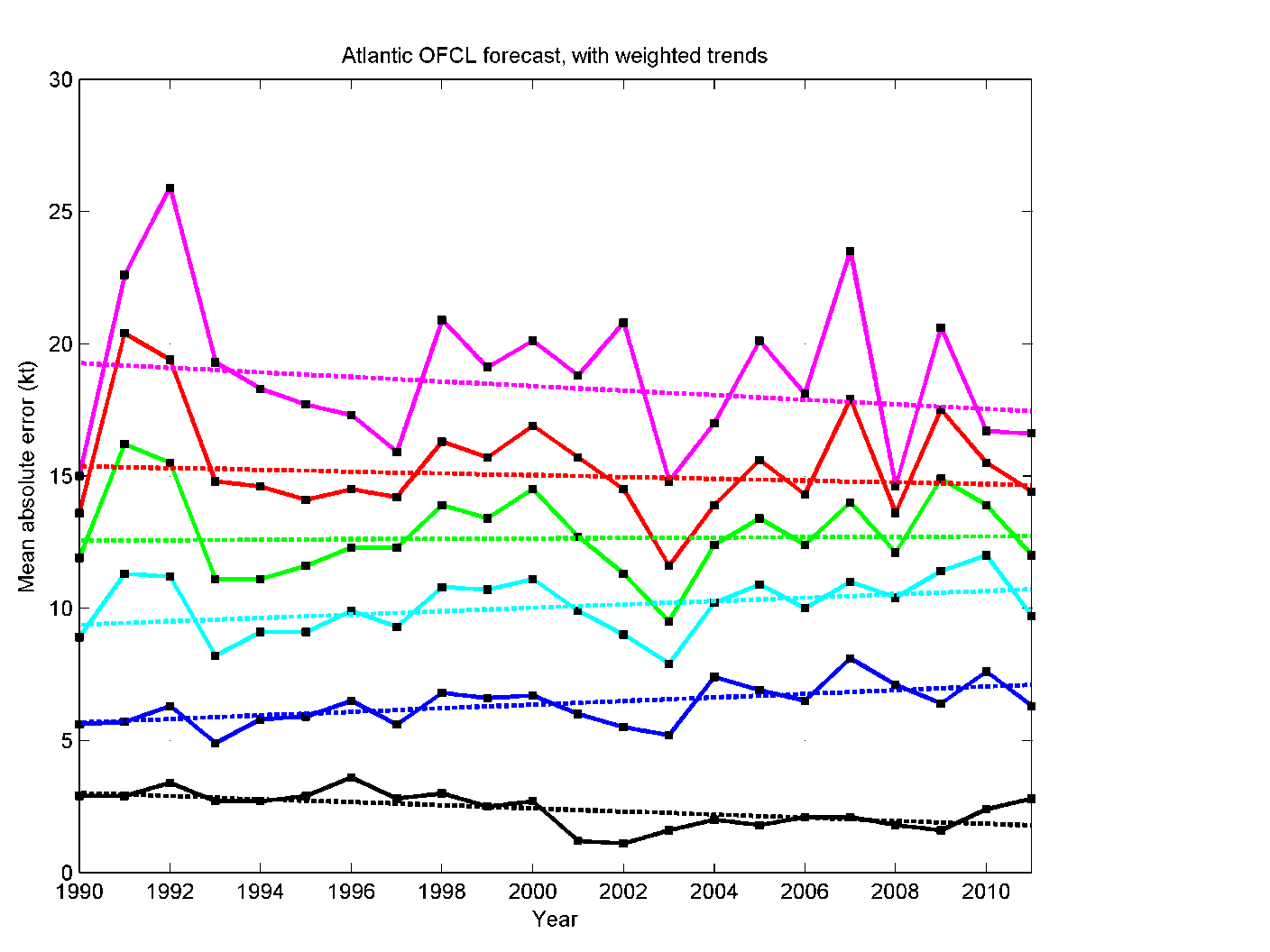 0 h   12 h   24 h   36 h   48 h   72 h
Statistically
Significant?
% change
(1990-2011)
-9%
-4%
Mean absolute error (kt)
+1%
*
+14%
**
+25%
**
-41%
1
Year
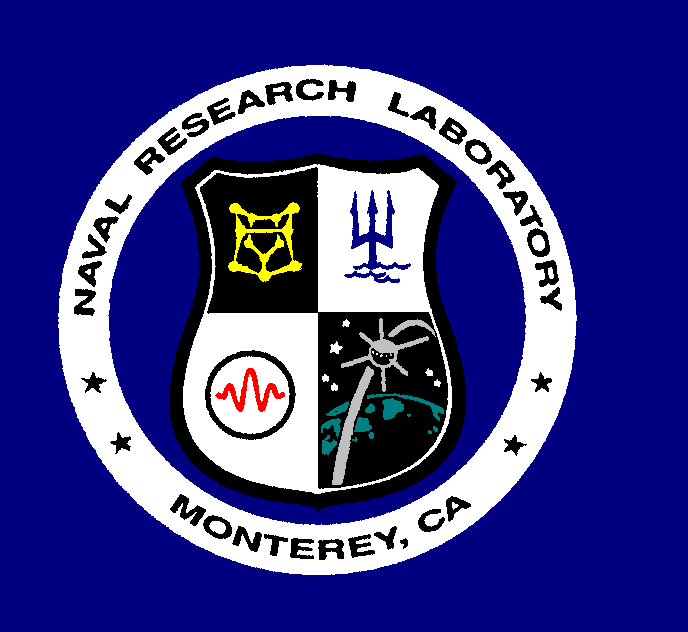 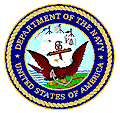 Introduction
In order to understand the OFCL intensity MAE trends, it is necessary
to consider how both the statistics of the forecasts and the statistics 
of the best track analyses have changed over the years.
OFCL  yearly Atlantic intensity MAE, with weighted trends
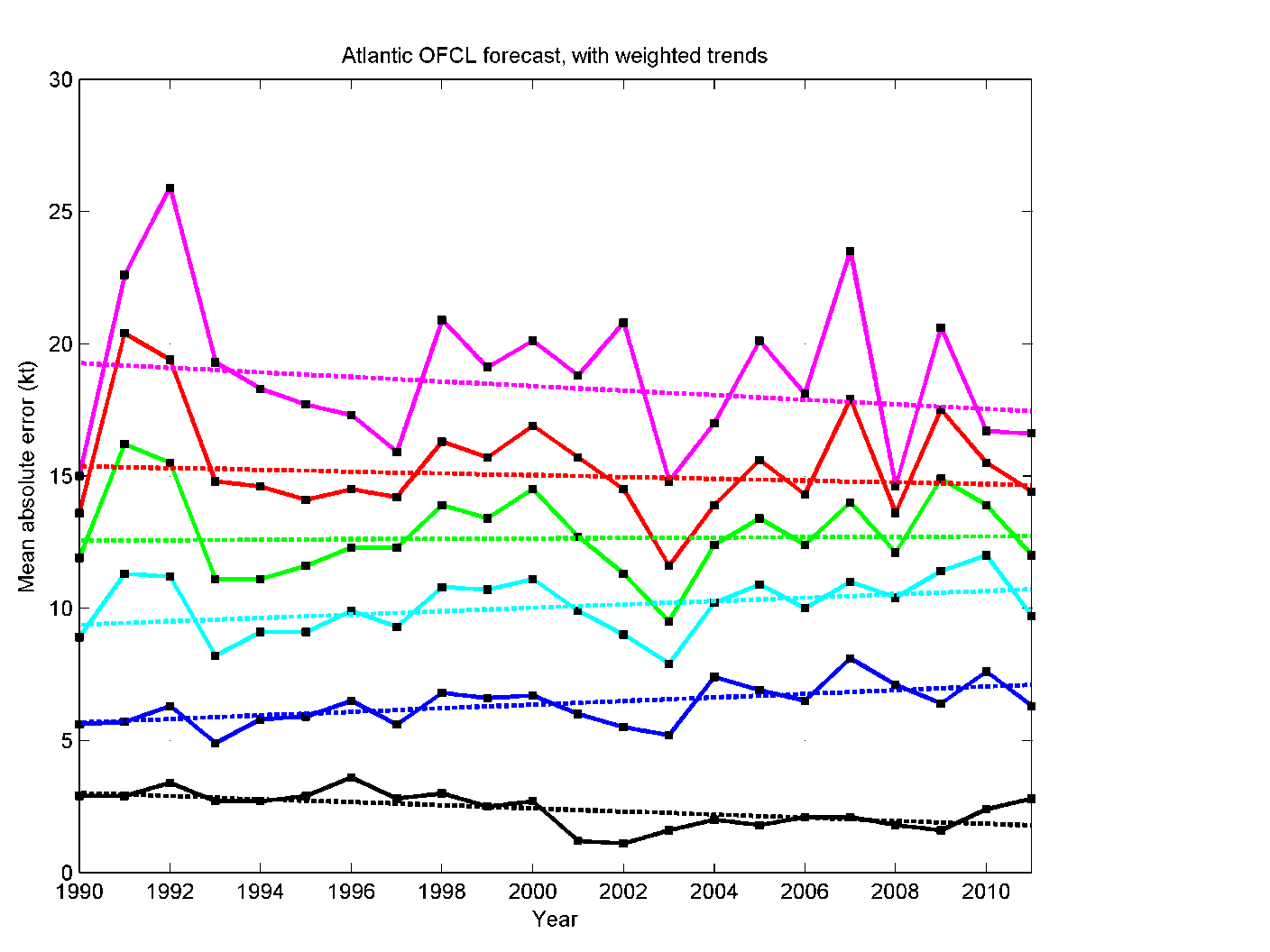 0 h   12 h   24 h   36 h   48 h   72 h
Statistically
Significant?
% change
(1990-2011)
-9%
-4%
Mean absolute error (kt)
+1%
*
+14%
**
+25%
**
-41%
2
Year
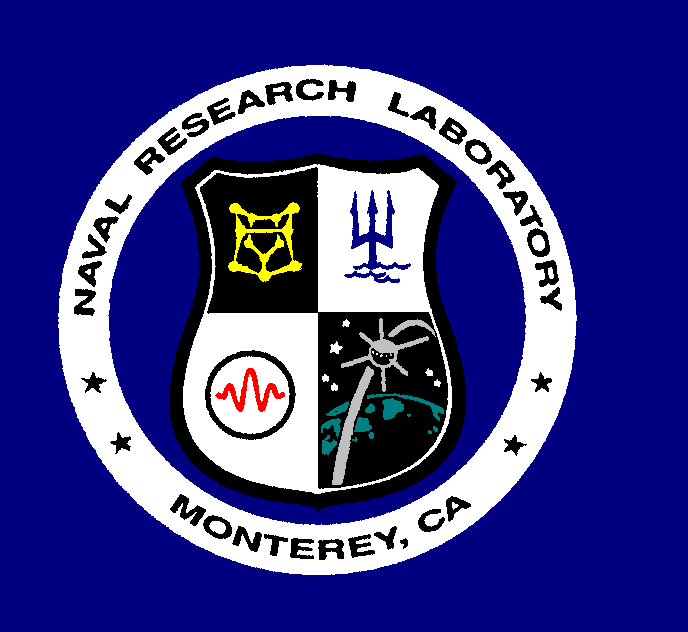 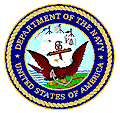 Objective
Investigate best track intensities over the 1990-2011 period in order to discern if 
         significant changes to the statistics of the verifying analyses have taken place

   (2) Evaluate the implications of the evolution of the best track intensity statistics 
        over the years for the interpretation of the OFCL intensity MAE trends
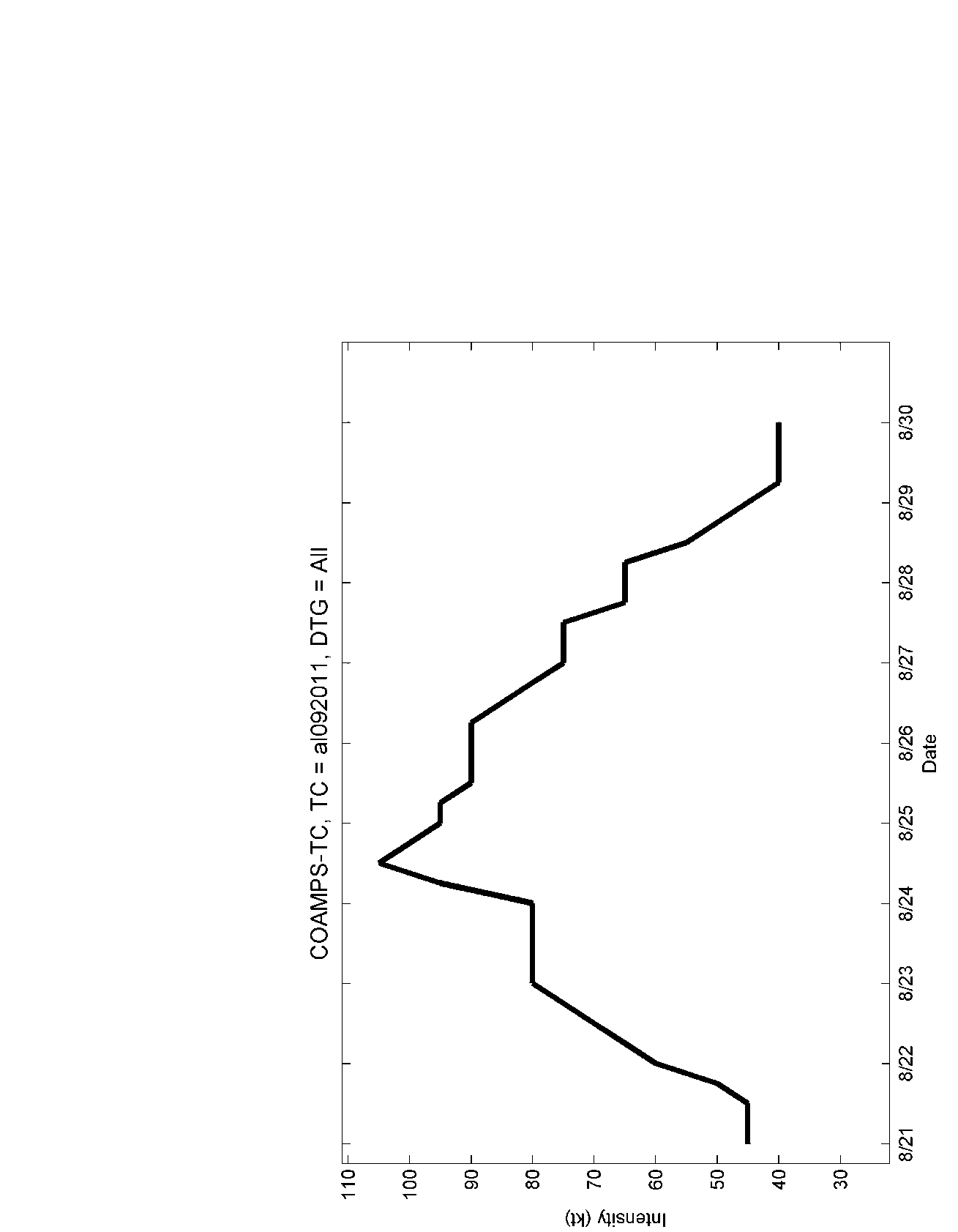 Data: ATCF a-decks and b-decks
Intensity change:
Irene (2011) best track intensity
Best track 
intensity 
change
ΔI = 30 kt
Δt = 96 h
Best track intensity 
change time interval
3
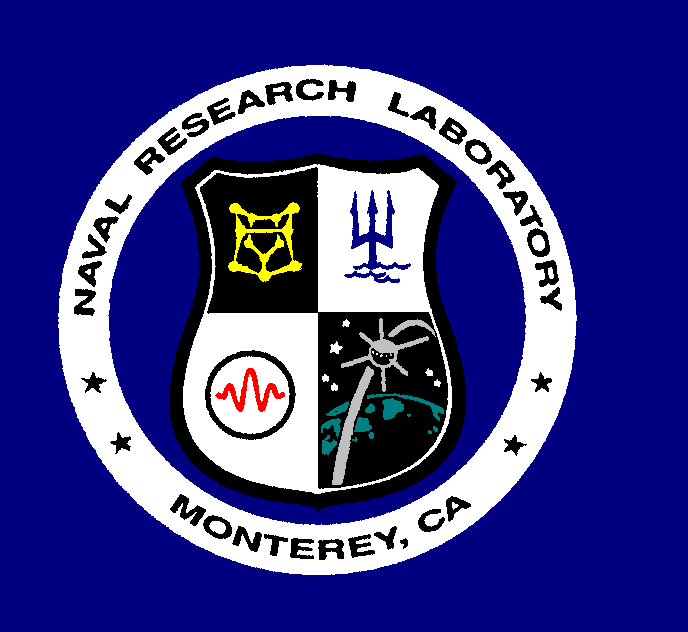 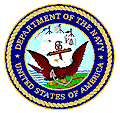 Best track intensity change: 
1990-2000 vs. 2001-2011
ΔI  relative frequency distribution, Δt = 12 h
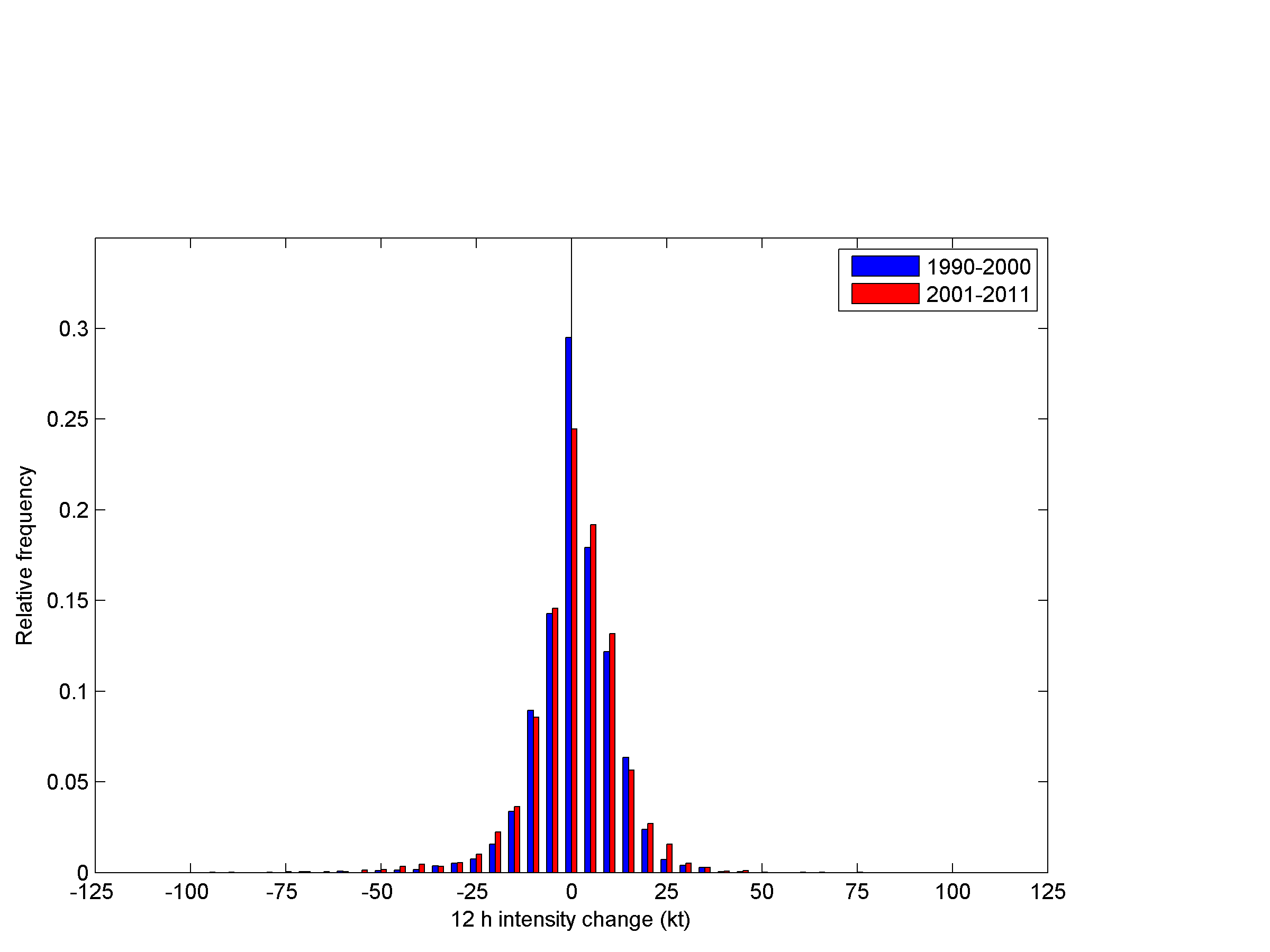 Lower relative frequency of small-magnitude intensity changes for 2001-2011 than for 1990-2000
Higher relative frequency of large-magnitude intensity changes for 2001-2011 than for 1990-2000
4
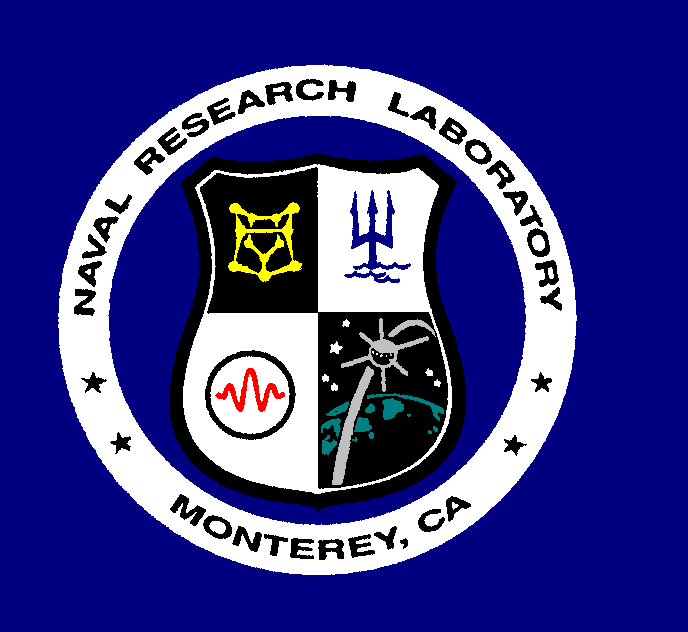 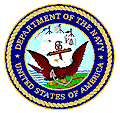 Best track intensity change: 
1990-2000 vs. 2001-2011
ΔI  relative frequency distribution, Δt = 24 h
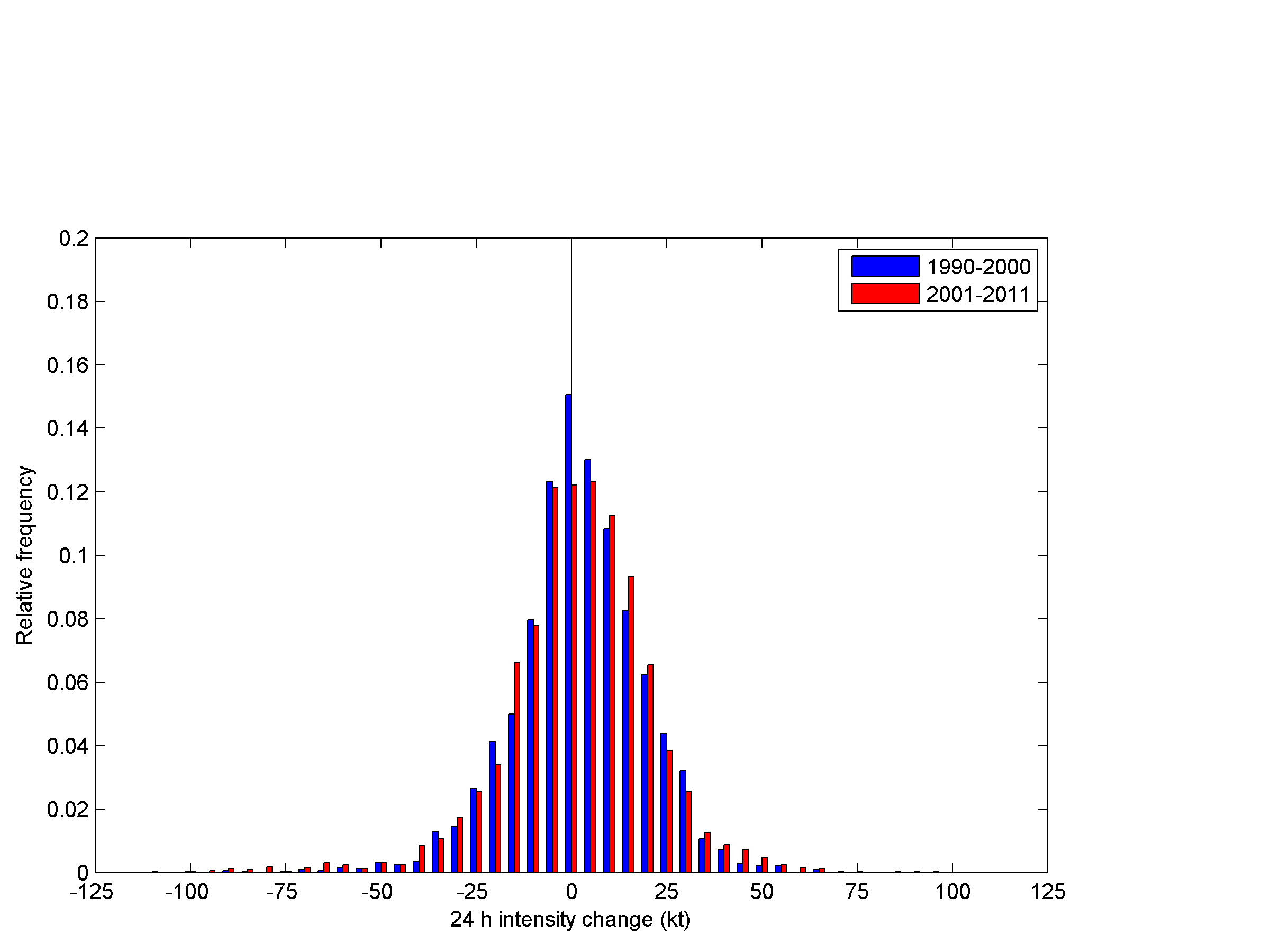 Lower relative frequency of small-magnitude intensity changes for 2001-2011 than for 1990-2000
Higher relative frequency of large-magnitude intensity changes for 2001-2011 than for 1990-2000
5
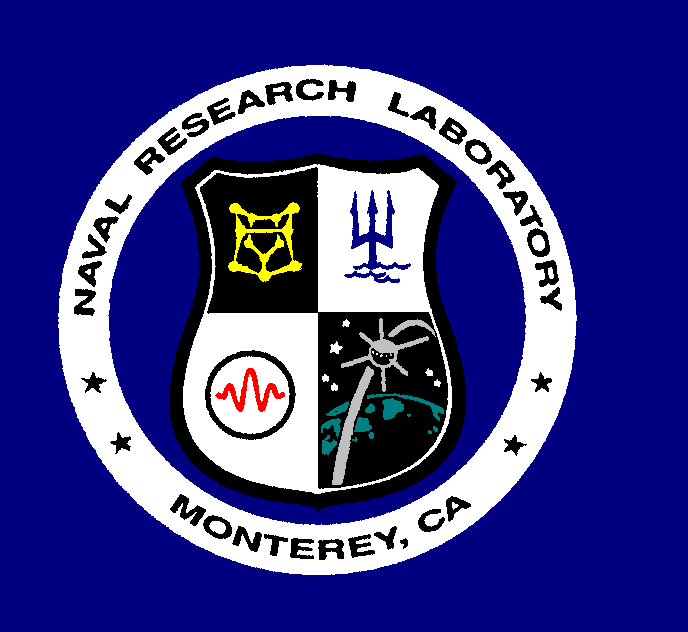 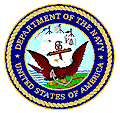 Best track intensity change: 
1990-2000 vs. 2001-2011
ΔI  relative frequency distribution, Δt = 48 h
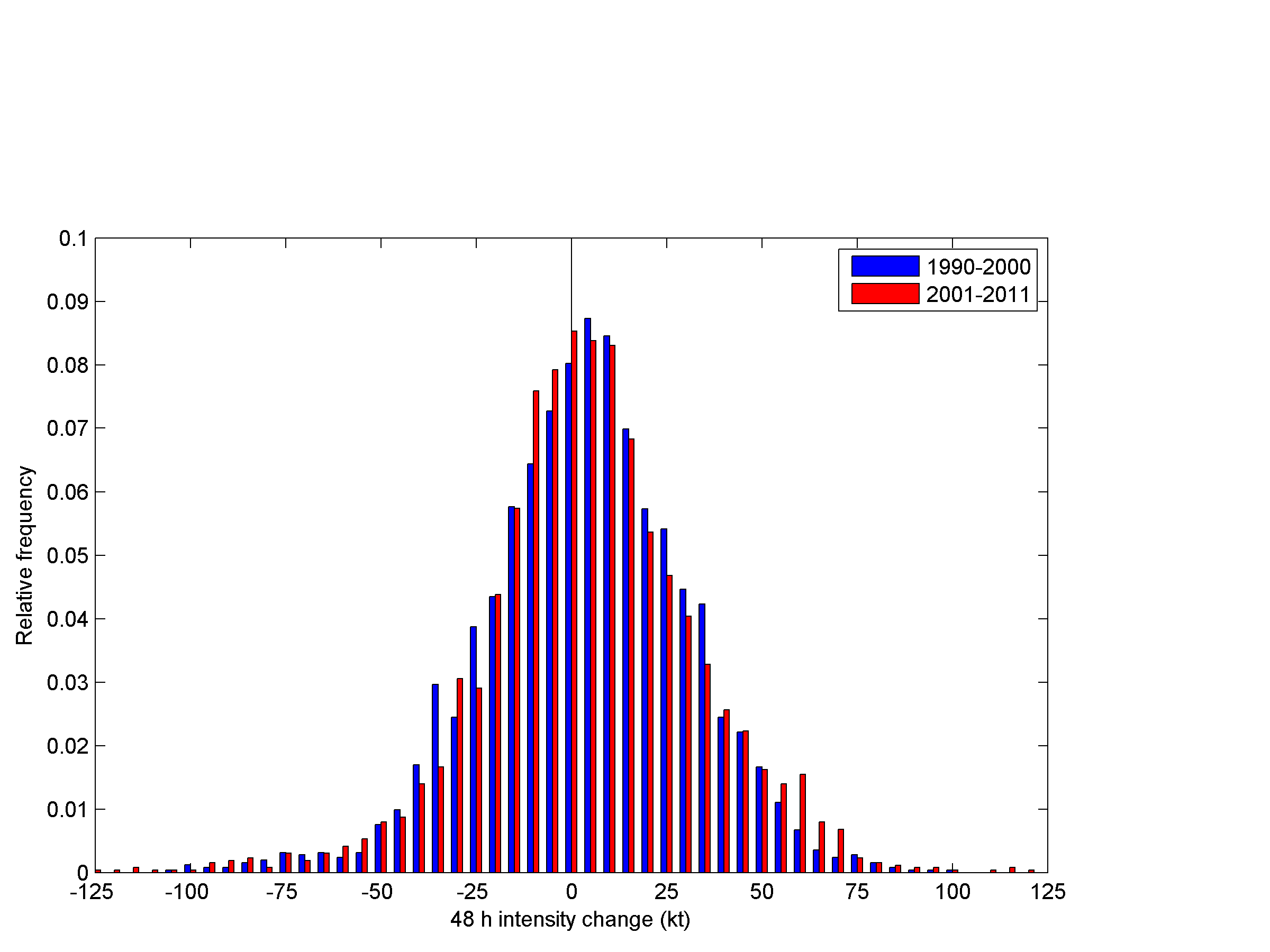 Lower relative frequency of small-magnitude intensity changes for 2001-2011 than for 1990-2000
Higher relative frequency of large-magnitude intensity changes for 2001-2011 than for 1990-2000
6
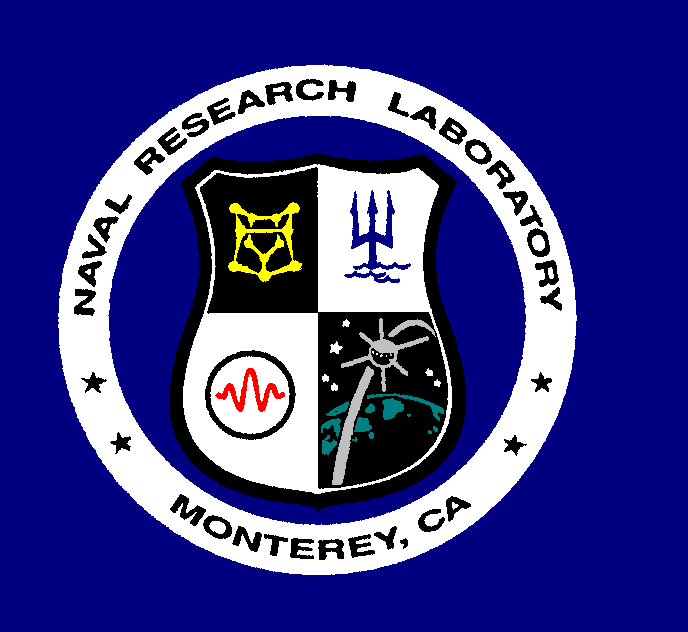 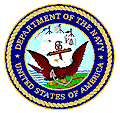 Best track intensity change: 
1990-2000 vs. 2001-2011
ΔI  relative frequency distribution, Δt = 72 h
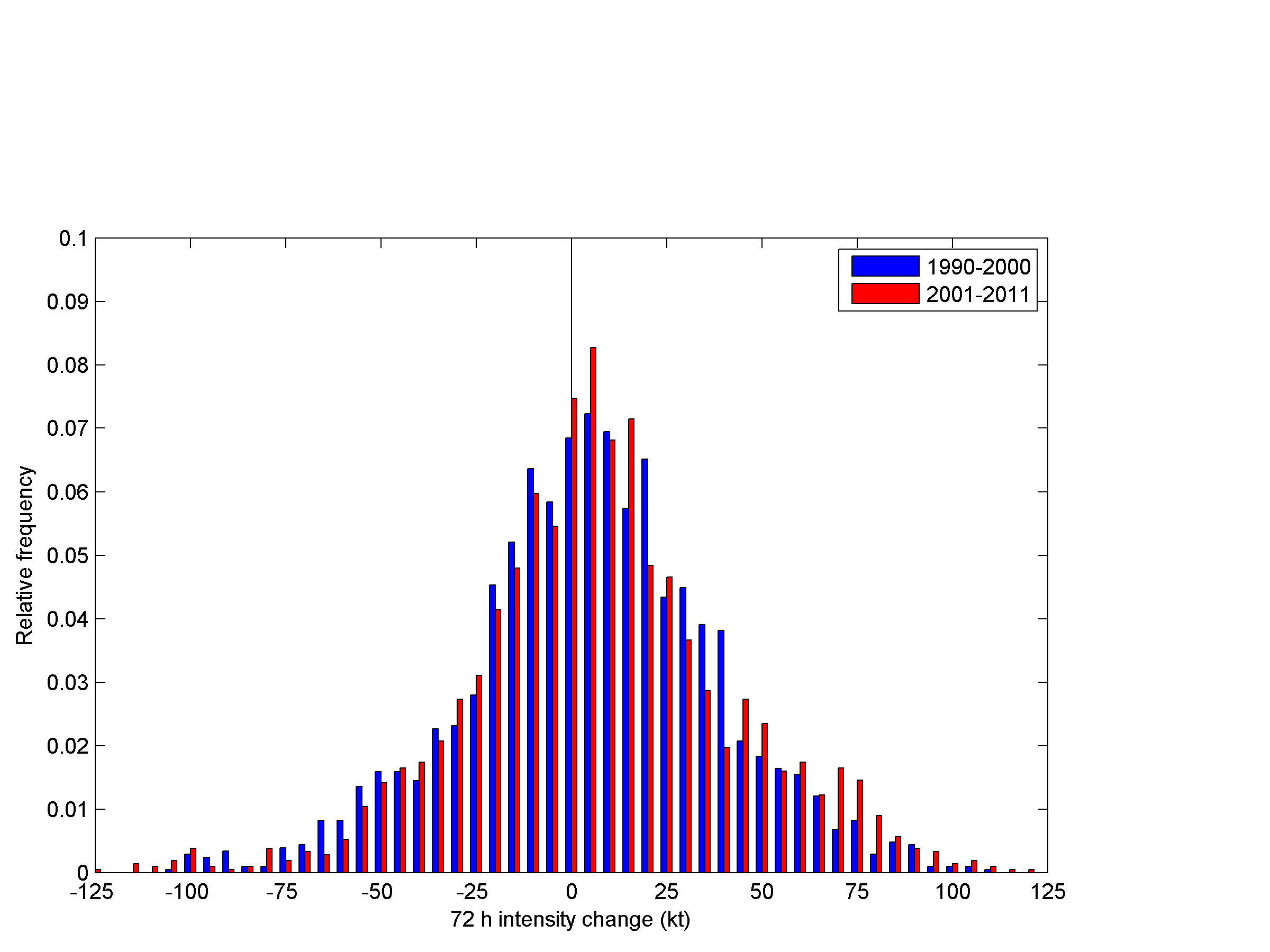 Lower relative frequency of small-magnitude intensity changes for 2001-2011 than for 1990-2000
Higher relative frequency of large-magnitude intensity changes for 2001-2011 than for 1990-2000
7
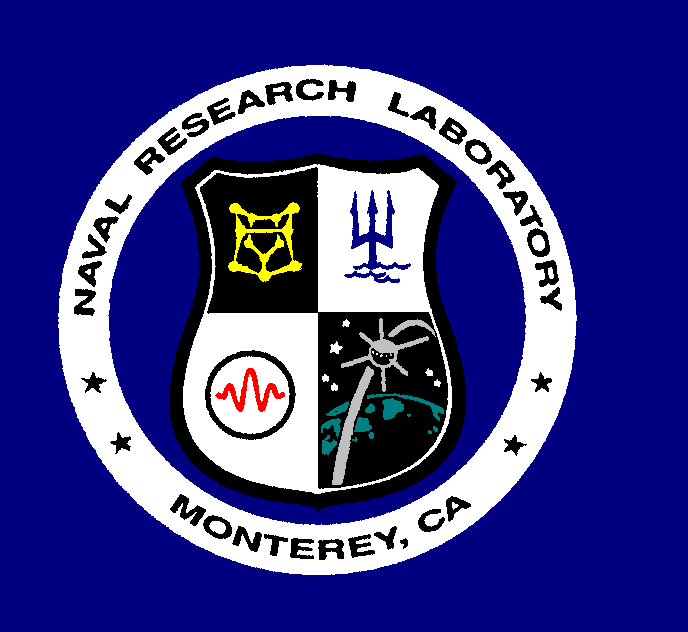 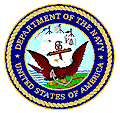 Best track intensity change: 
1990-2000 vs. 2001-2011
ΔI  relative frequency distribution, Δt = 72 h
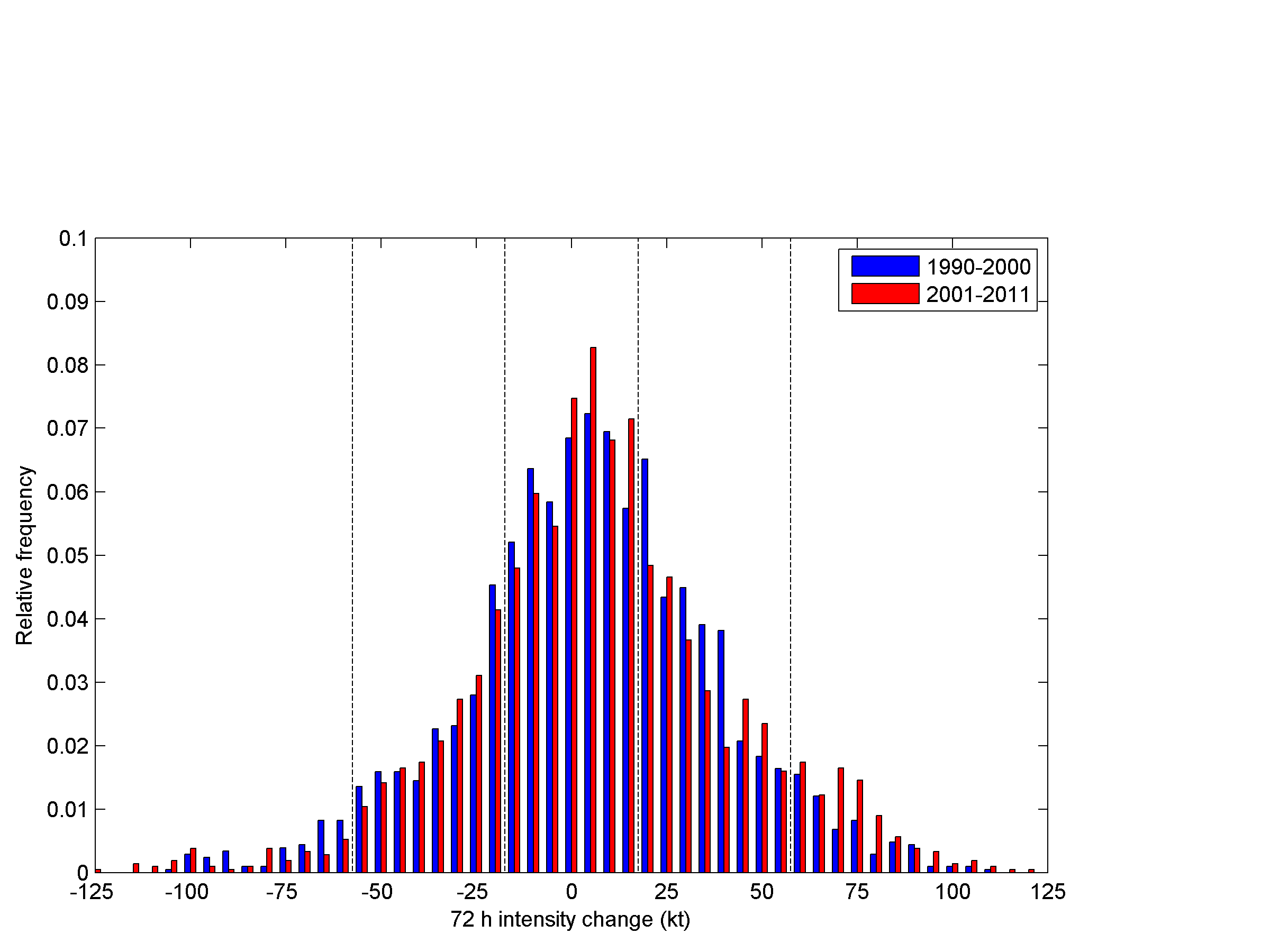 -h2
-h1
h1
h2
RFS = Relative frequency of small-magnitude intensity change, | ΔI | ≤ h1
RFL = Relative frequency of large-magnitude intensity change, | ΔI | ≥ h2
8
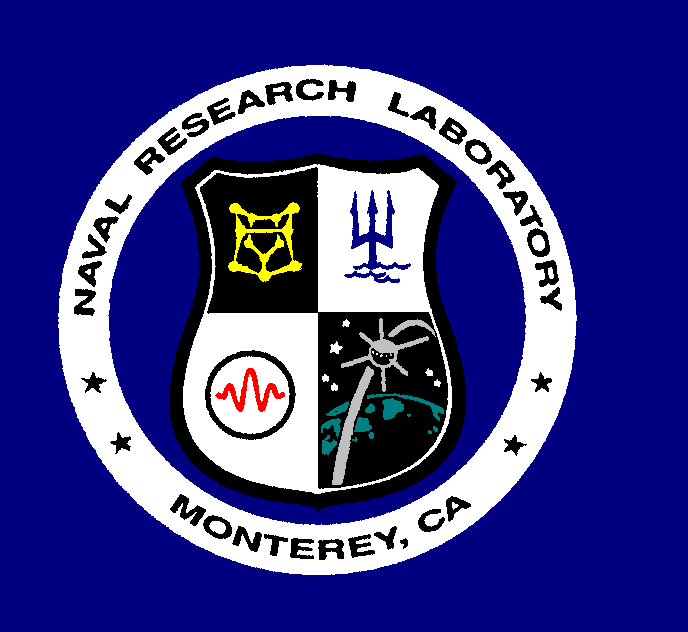 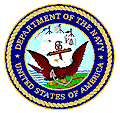 Best track intensity change: 
Trends in yearly samples
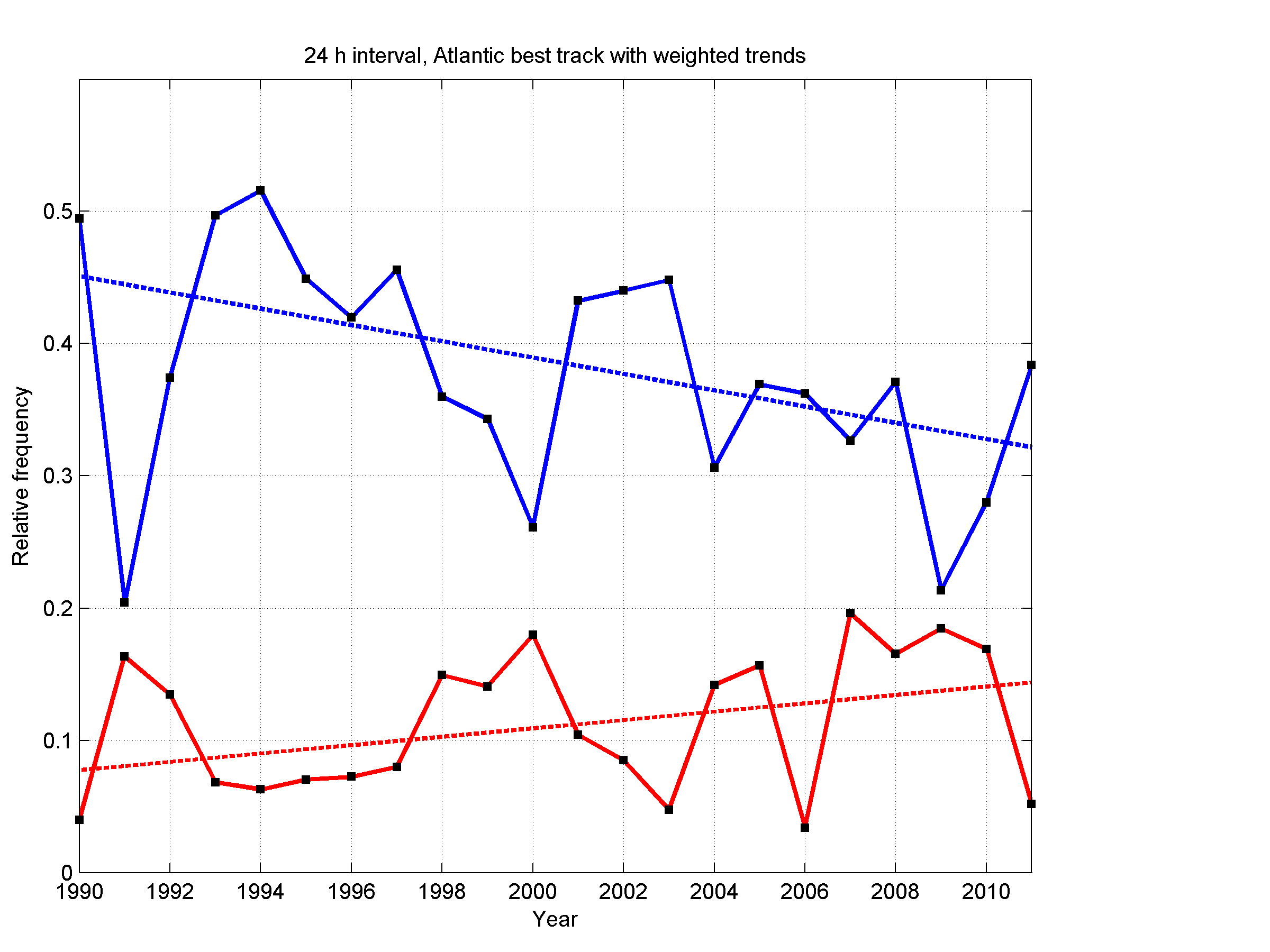 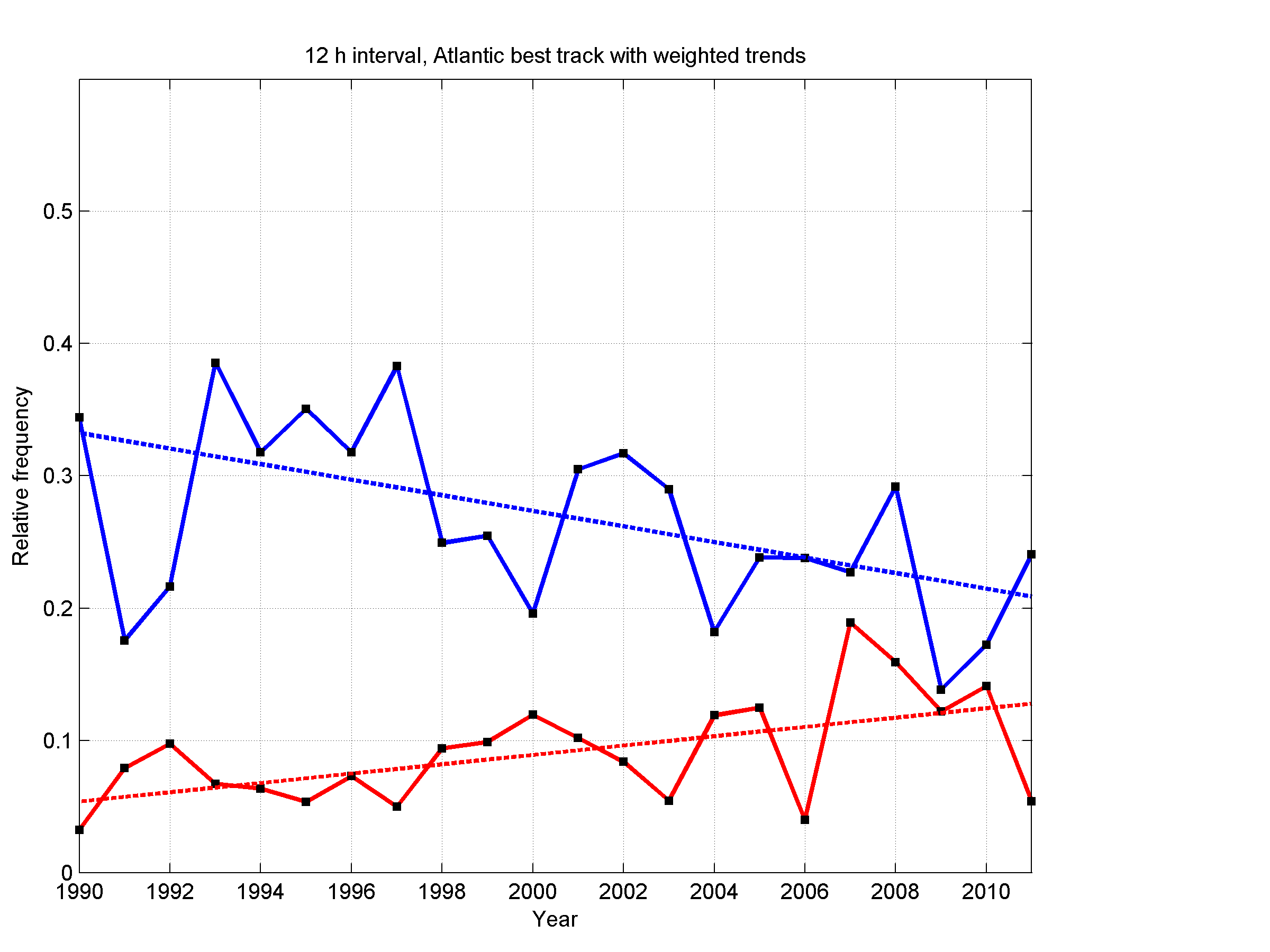 Δt = 12 h
Δt = 24 h
Relative frequency of small-magnitude 
intensity change (RFS)

Relative frequency of large-magnitude 
intensity change (RFL)
Relative frequency
% change
(1990-2011)
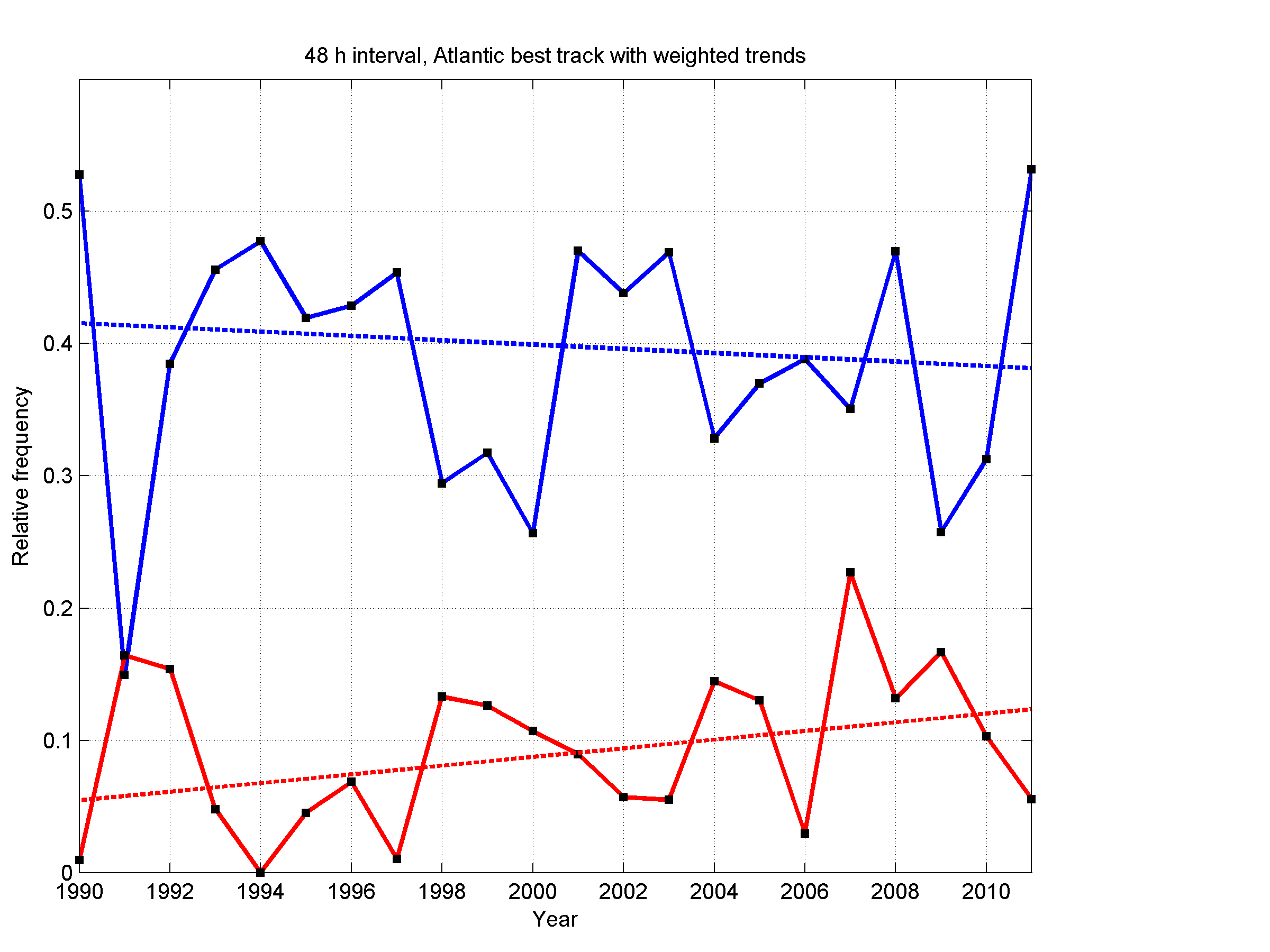 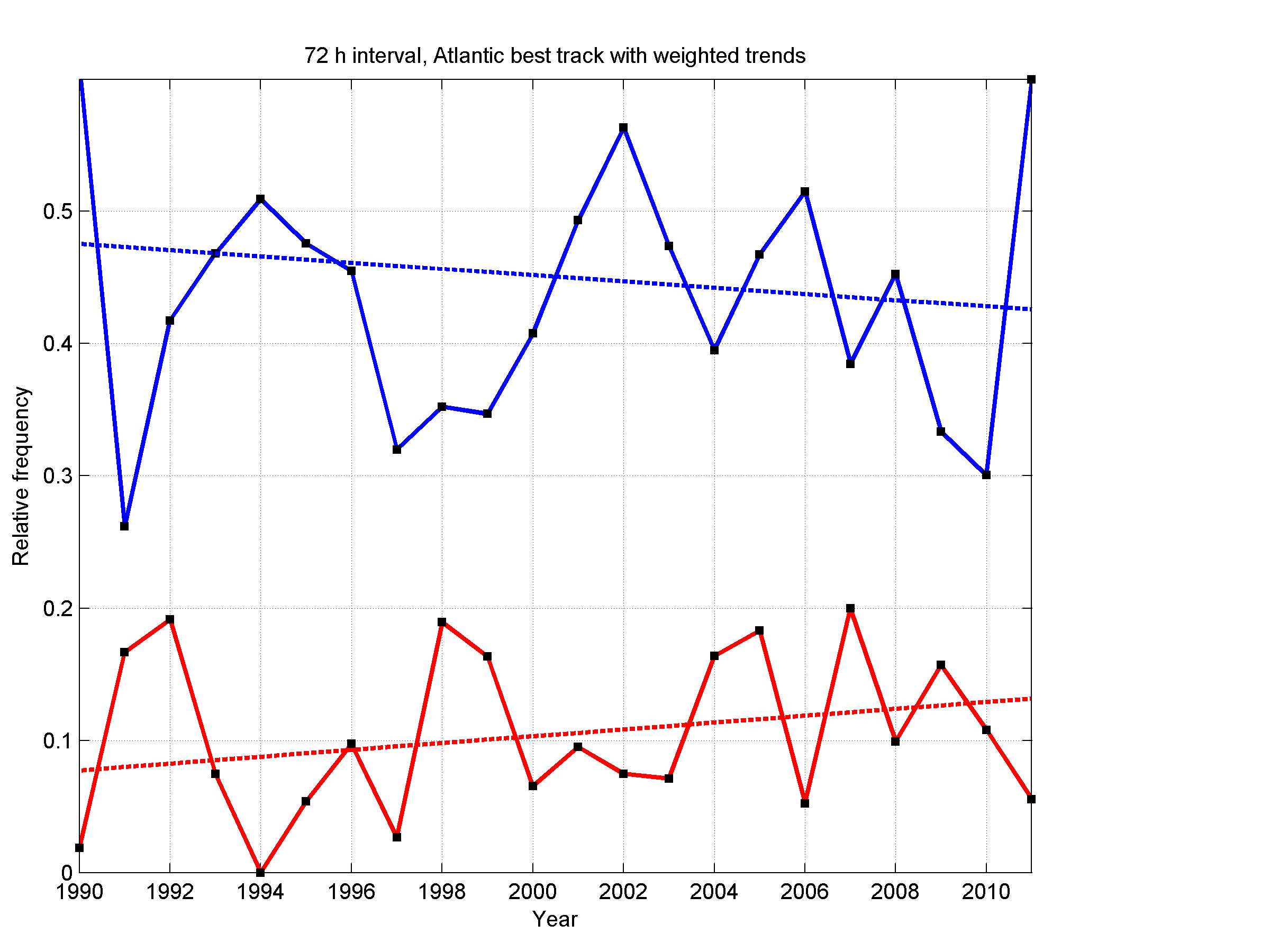 Δt = 48 h
Δt = 72 h
Relative frequency
Year
Year
For all Δt, the trend indicates decreasing relative frequency of small-magnitude intensity changes and increasing relative frequency of large-magnitude intensity changes
9
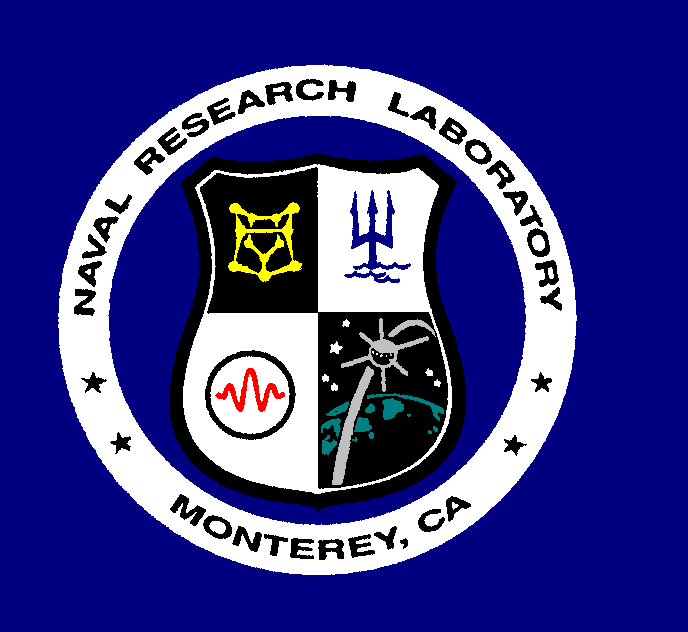 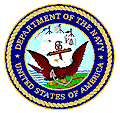 Best track intensity change: 
Trends in yearly samples
Yearly AAIC with weighted trend, Δt = 12, 24, 36, 48, 72 h
AAIC = Average absolute intensity change
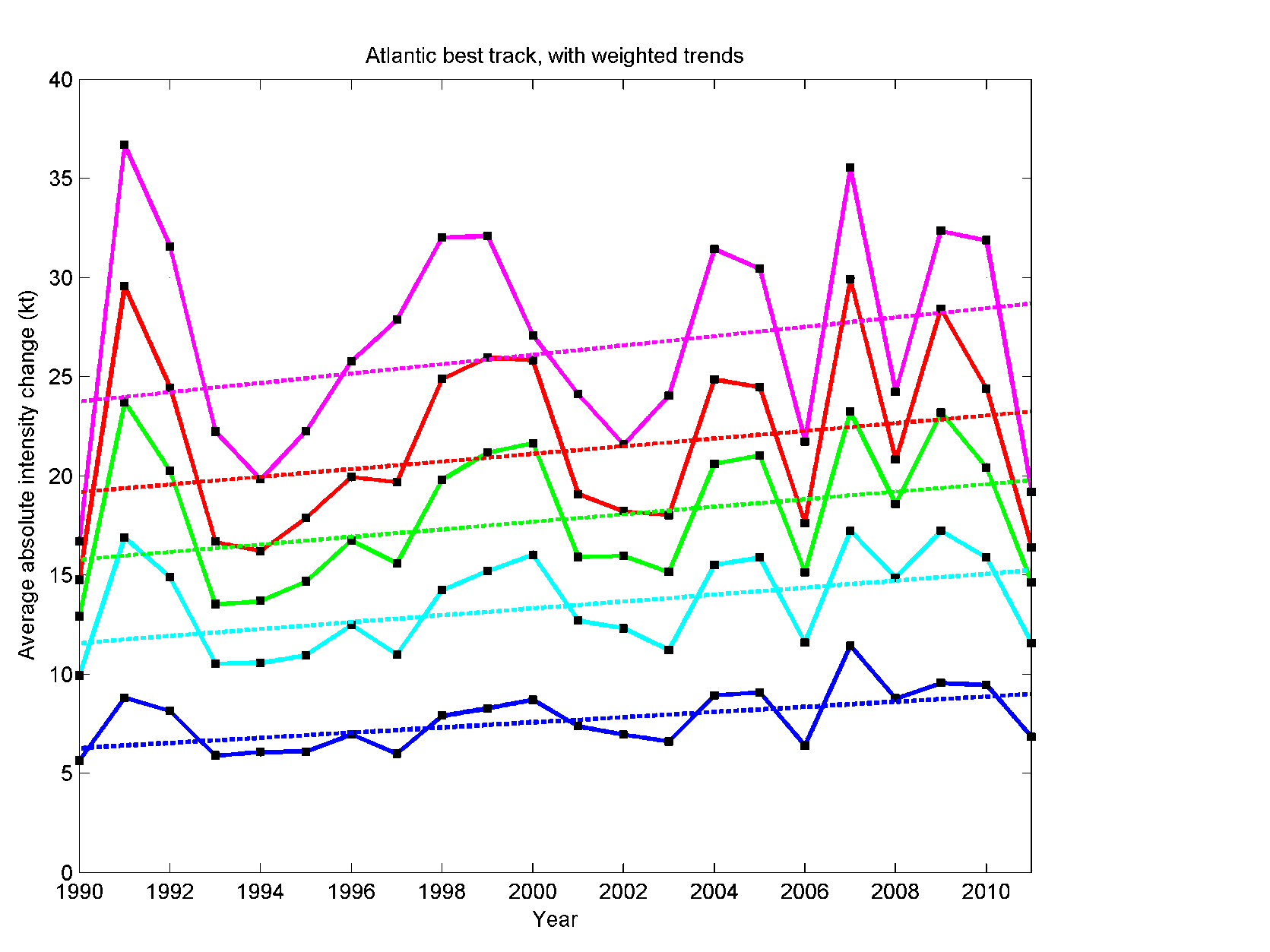 12 h   24 h   36 h   48 h   72 h
% change
(1990-2011)
+21%
+21%
*
+25%
+32%
*
**
+44%
Statistically
Significant?
% change
(1990-2011)
For all Δt, there is an increasing trend in AAIC
10
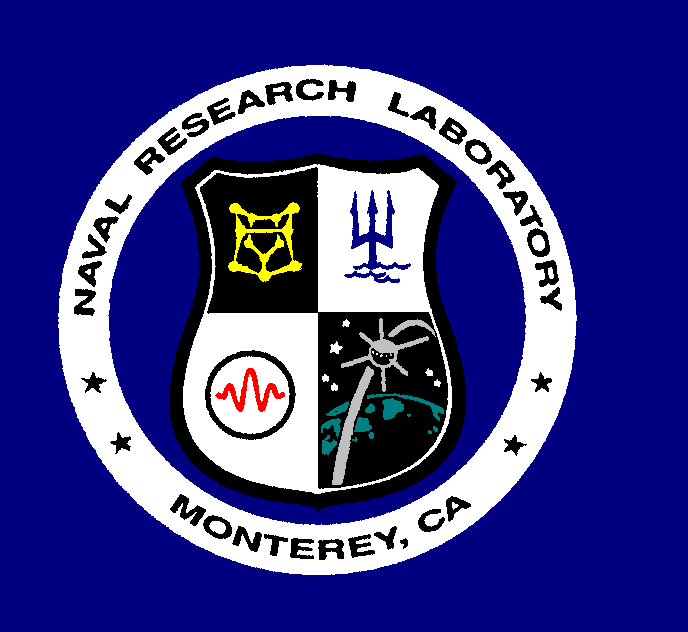 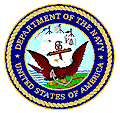 Best track intensity change: 
Relationship with OFCL intensity MAE
AAIC can be interpreted as a measure of forecast difficulty
AAIC = MAE of persistence intensity forecasts 
How does AAIC compare to OFCL intensity MAE?
AAIC for Δt = 12 h and OFCL MAE for lead time = 12 h
AAIC for Δt = 24 h and OFCL MAE for lead time = 24 h
+44%
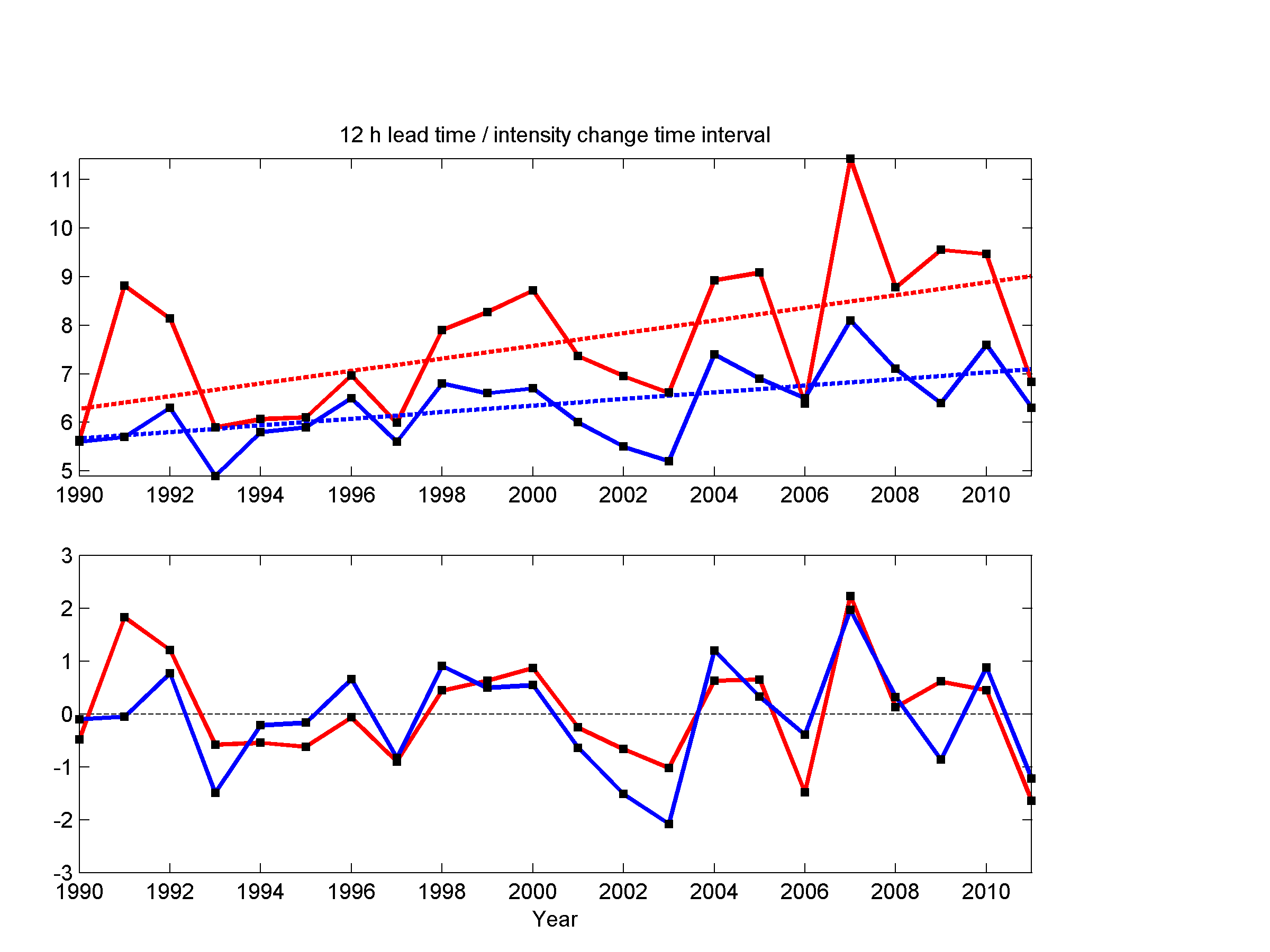 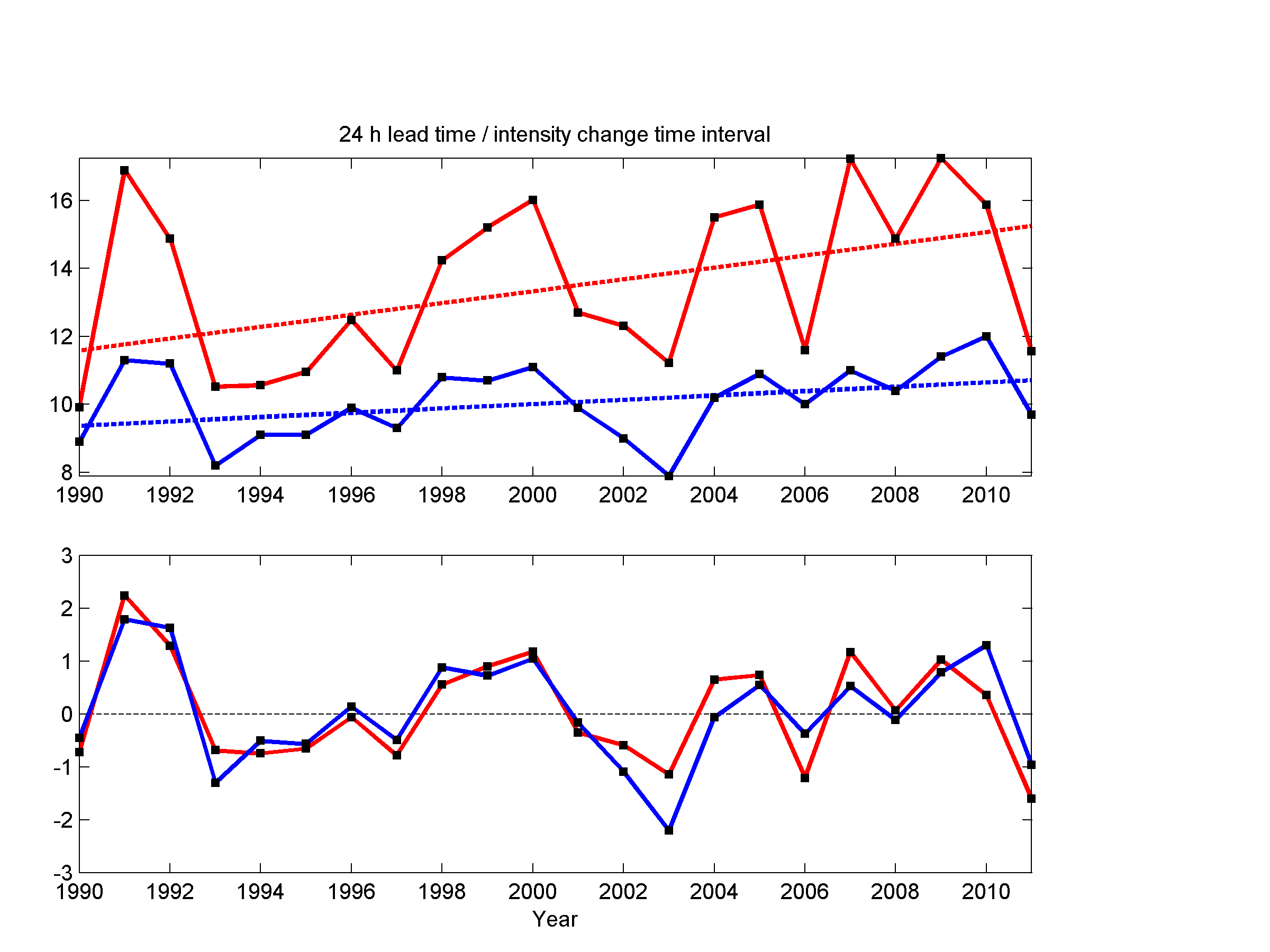 +32%
Yearly value and
 weighted trend (kt)
+25%
+14%
Standardized
 residuals
ρ = 0.72
ρ = 0.87
11
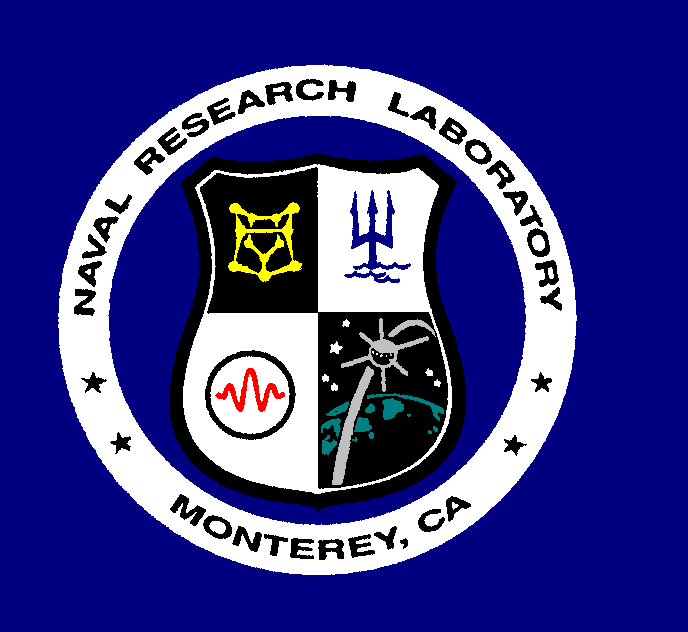 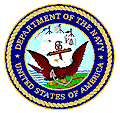 Best track intensity change: 
Relationship with OFCL intensity MAE
AAIC can be interpreted as a measure of forecast difficulty
AAIC = MAE of persistence intensity forecasts 
How does AAIC compare to OFCL intensity MAE?
AAIC for Δt = 12 h and OFCL MAE for lead time = 48 h
AAIC for Δt = 24 h and OFCL MAE for lead time = 72 h
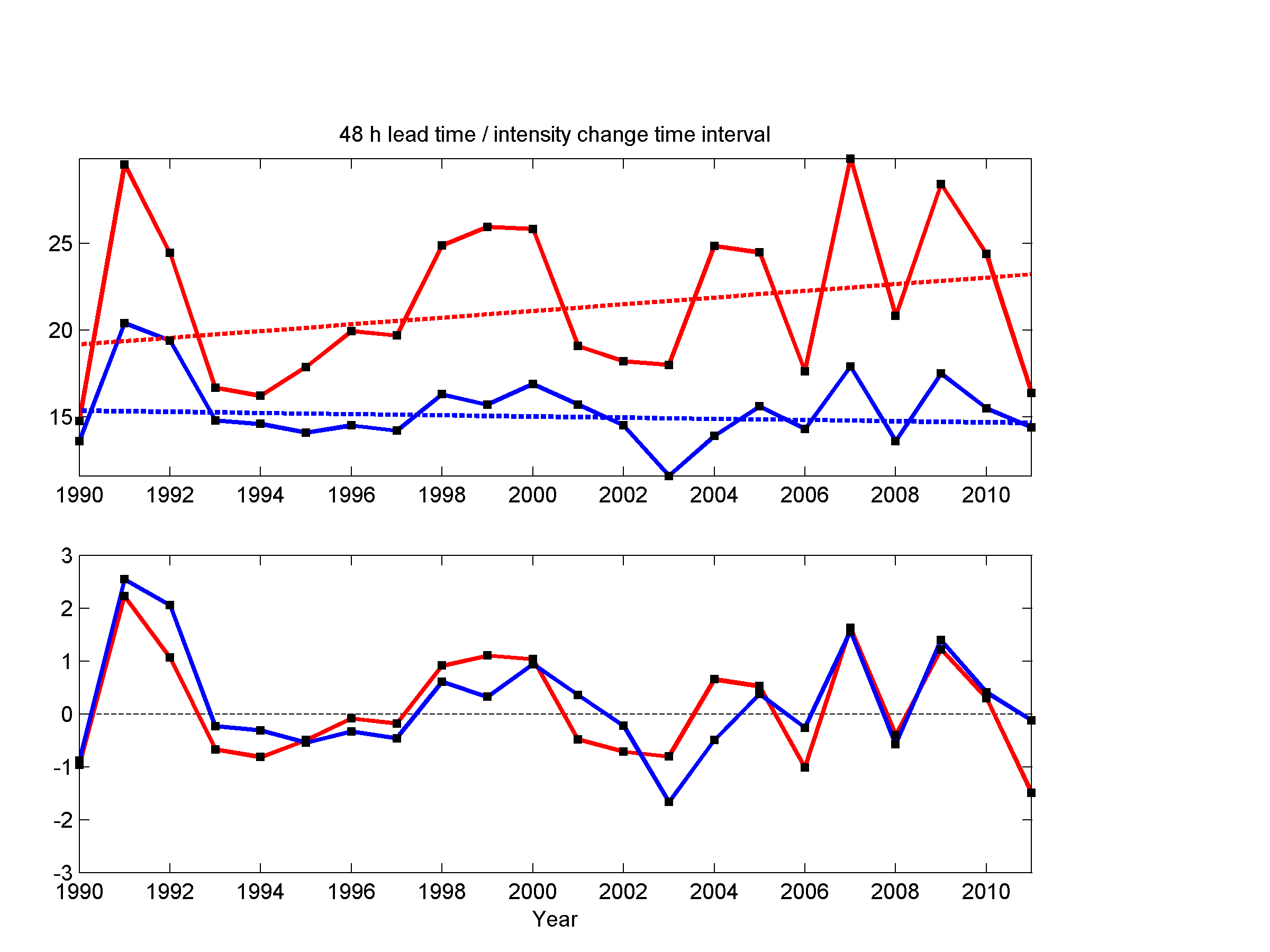 +21%
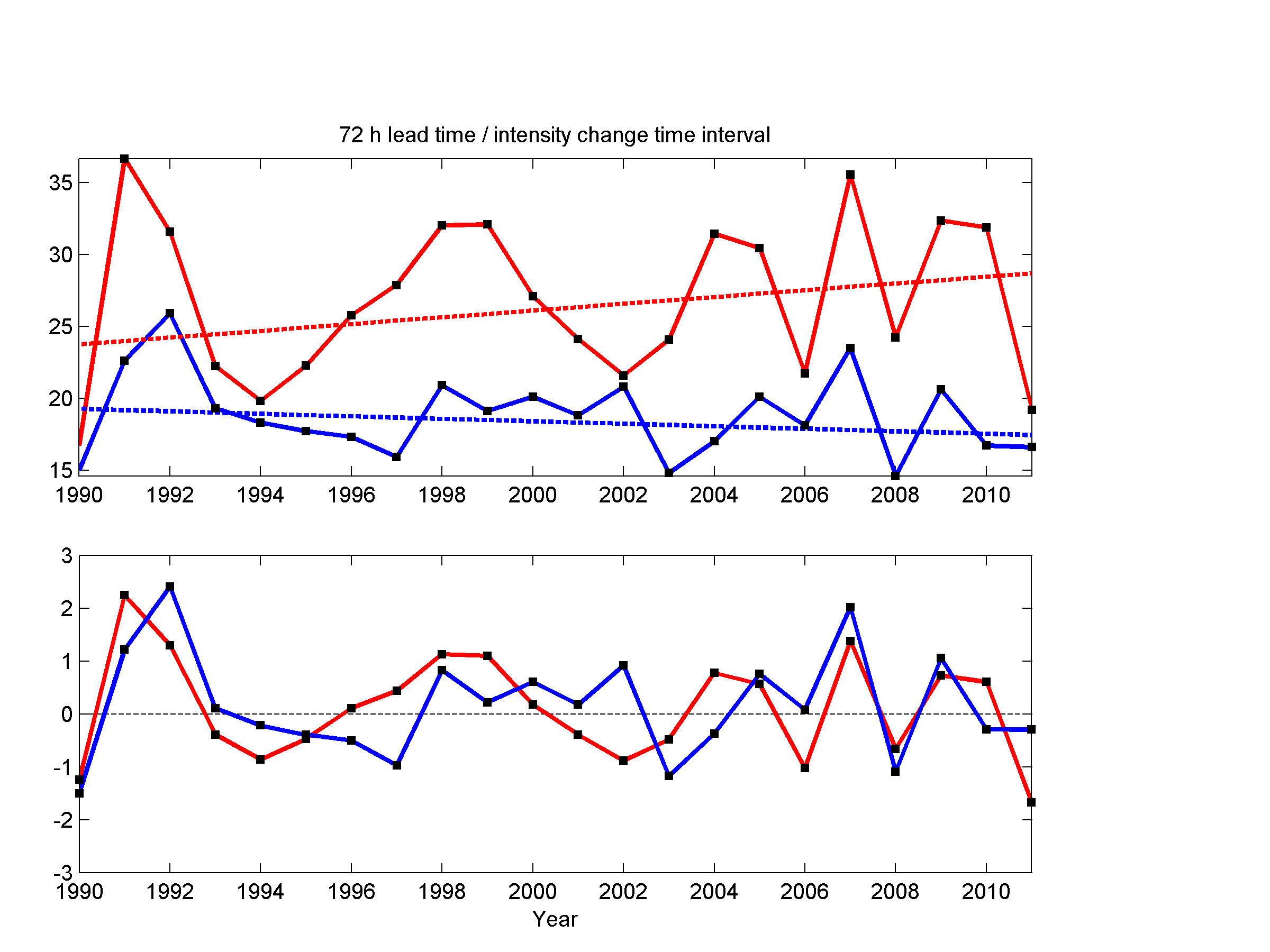 +21%
Yearly value and
 weighted trend (kt)
-9%
-4%
Standardized
 residuals
ρ = 0.81
ρ = 0.61
On the decadal time scale, AAIC (forecast difficulty) and OFCL MAE have 
different trends.  The slope of AAIC trend > slope of OFCL MAE trend.

Year-to-year departures from the trend lines are highly correlated,
suggesting the AAIC departure controls the OFCL MAE departure.
12
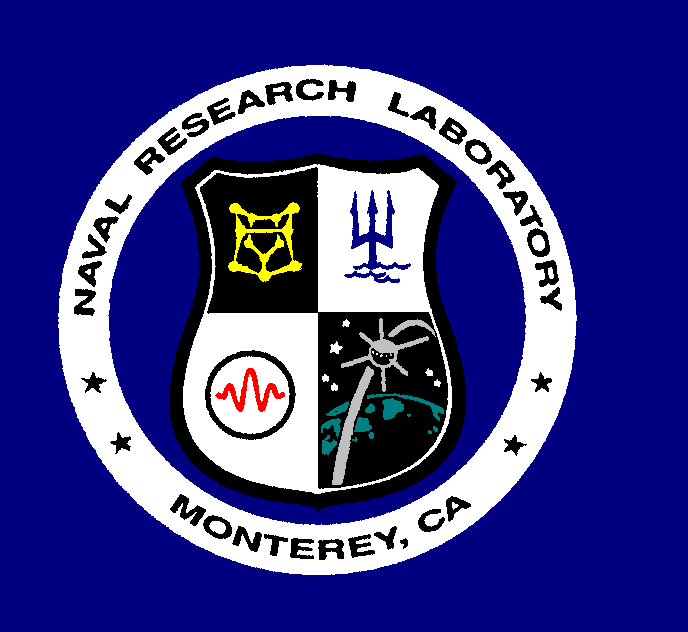 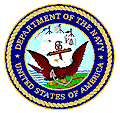 Best track intensity change: 
Relationship with OFCL intensity MAE
Normalized MAE = OFCL MAE / AAIC
Accounts for forecast difficulty, as measured by AAIC
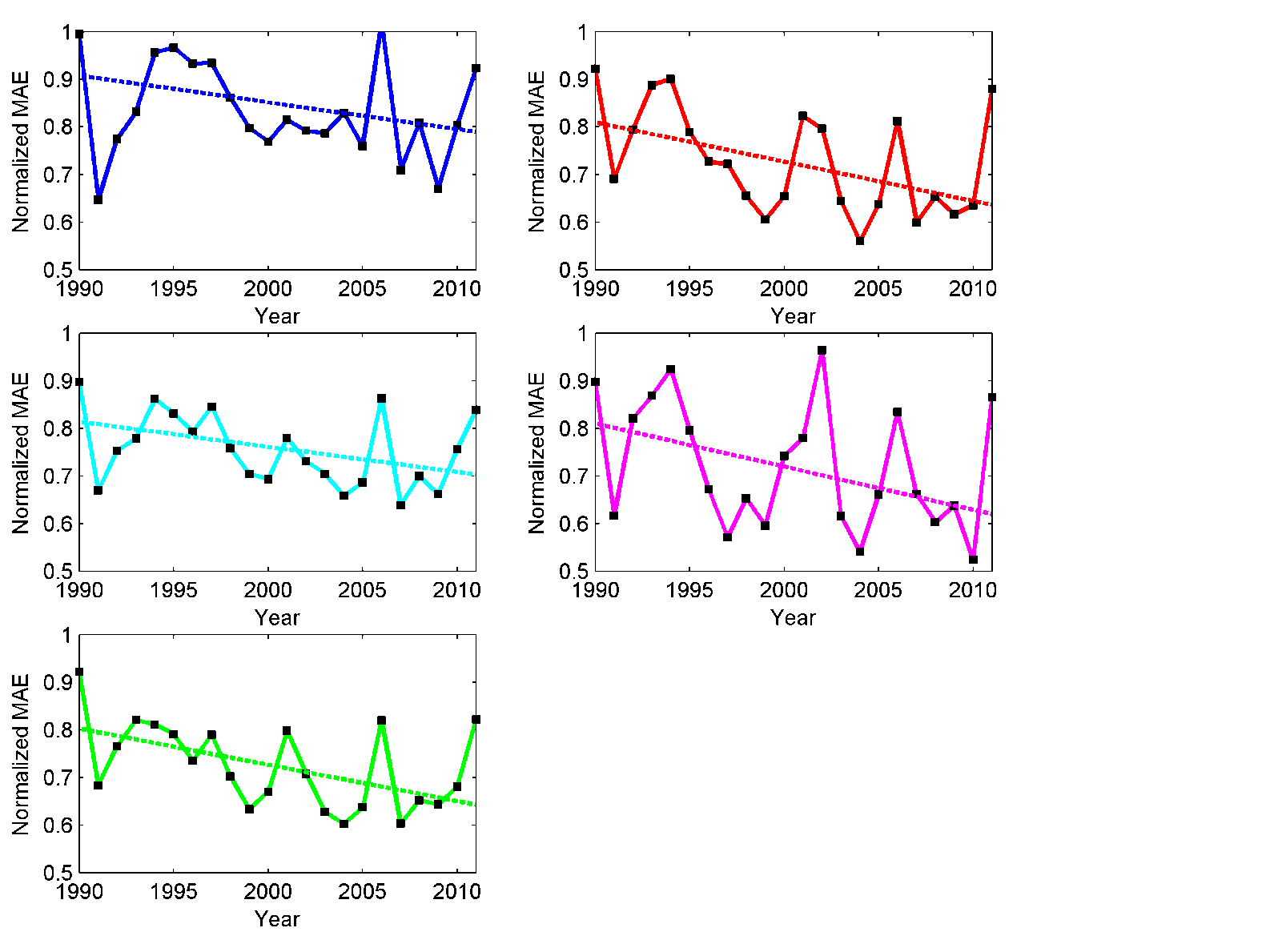 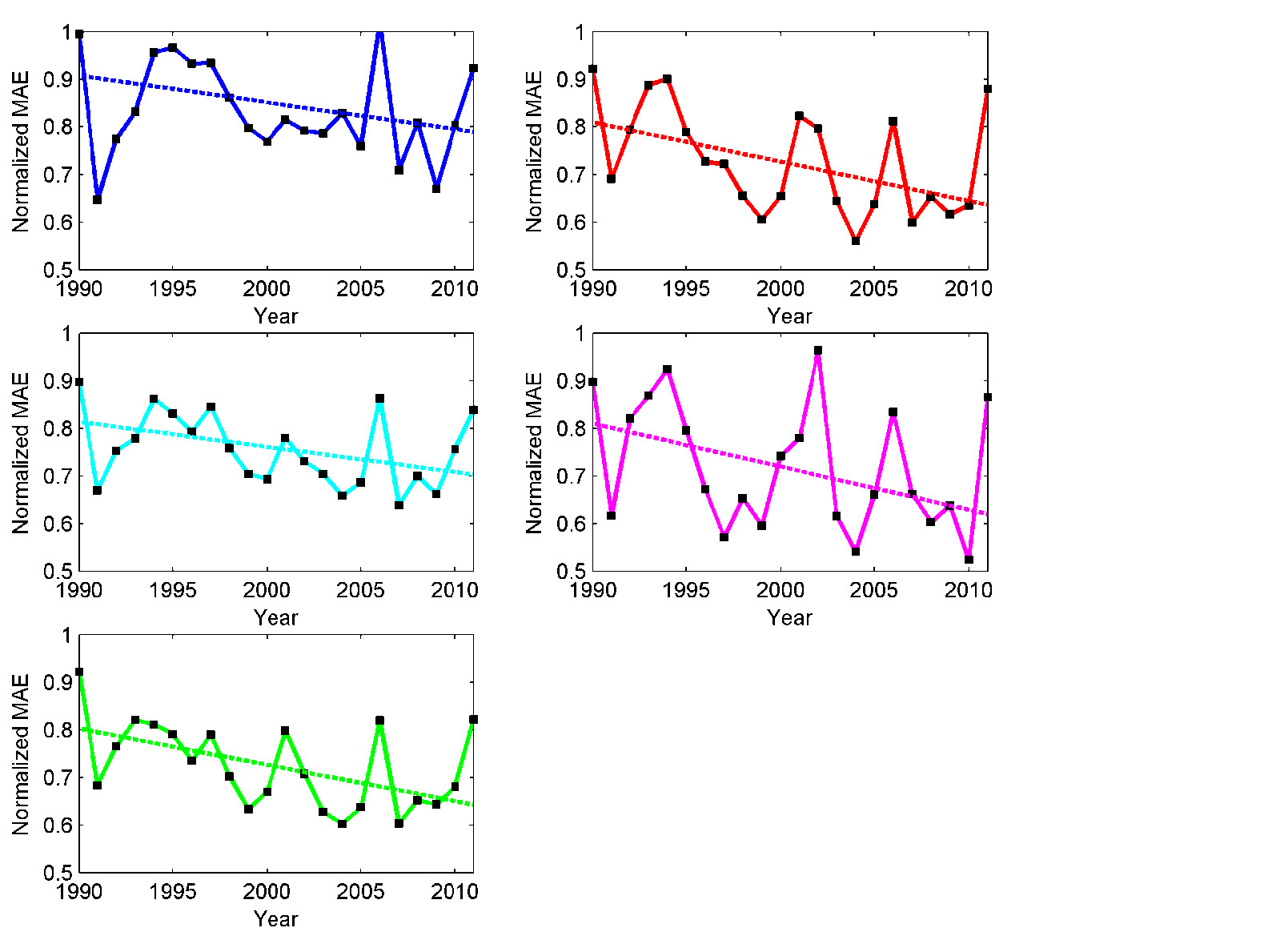 48 h
*
-13%
*
-21%
12 h
72 h
*
-14%
*
-23%
24 h
For all lead times, there is a statistically significant decreasing trend in normalized MAE
*
-20%
36 h
13
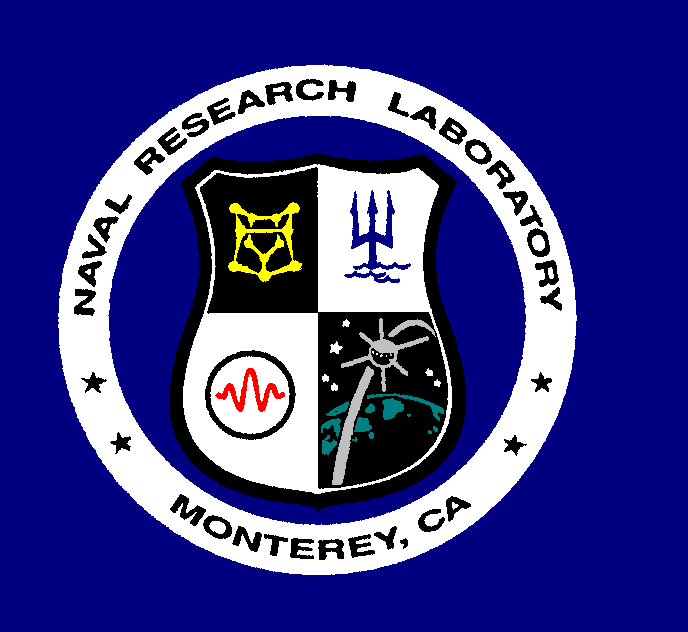 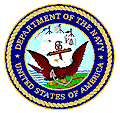 Summary and conclusions
Analysis of Atlantic best track intensities during the 1990-2011 period shows:
Decreasing trend in relative frequency of small-magnitude intensity changes (RFS)
Increasing trend in relative frequency of large-magnitude intensity changes (RFL)
Increasing trend in average absolute intensity change (AAIC)
Trends in OFCL intensity MAE should be interpreted in context of the AAIC, to account for evolution in the statistics of the best track intensities on the decadal time scale
AAIC can be interpreted as a measure of forecast difficulty
After normalizing by AAIC, OFCL intensity MAE shows statistically significant 
     decreasing trends at 12, 24, 36, 48, and 72 h
Question for future research: Why are there trends in AAIC, RFS, and RFL?
14